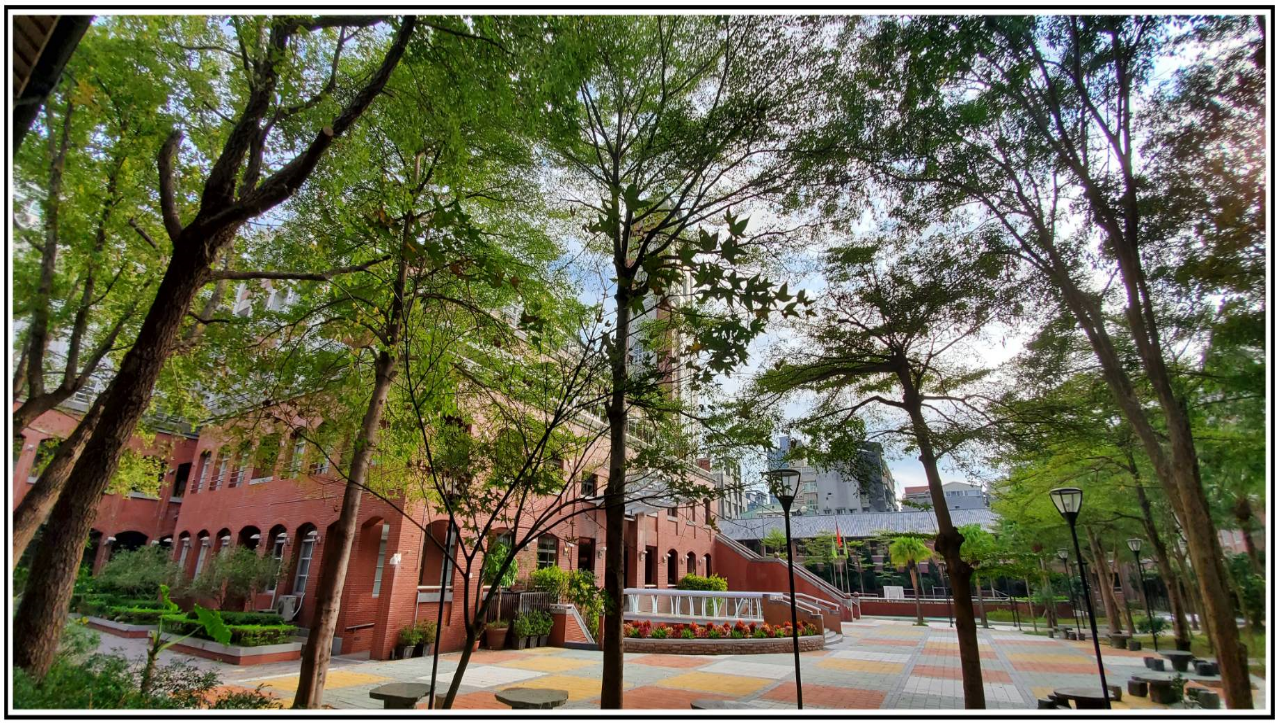 學校品牌
溝通與設計
建成國中黃啟清校長
1
有沒有一趟學習，不只能學做自己，       更可以成為更好的人
有沒有一種職業，不只能養家活口，         更可以喚起生命的熱情
有沒有一所學校，不只能提供上學，        更可以成為地方的驕傲
2
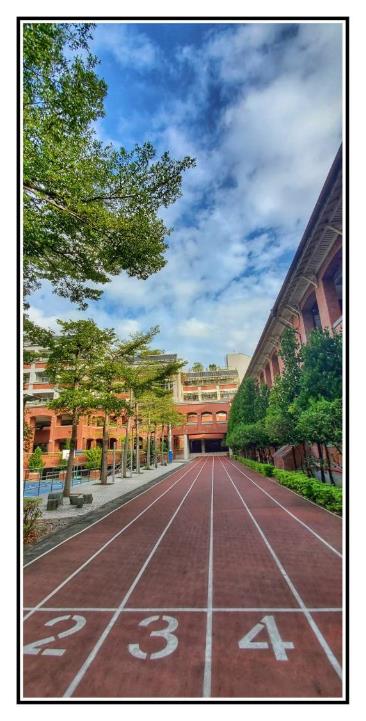 建成校史
華陰校區→長安校區
         (隱身巷弄，鬧中取靜。古蹟共構，新舊融合)
100年古蹟
50年校史
20年建築
         (年輕的身體、古老的靈魂、成熟的智慧)
3
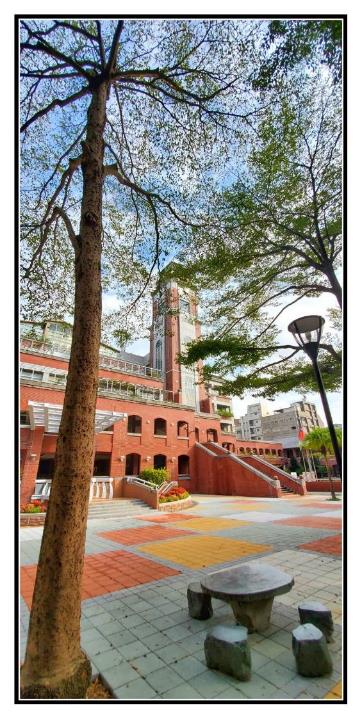 學校概況
七年級  6+1班(國樂專班) 
八年級  6+1班 
九年級  6+1班
中小型規模
親師生關係好
4
首創學校、藝術館與古蹟共構
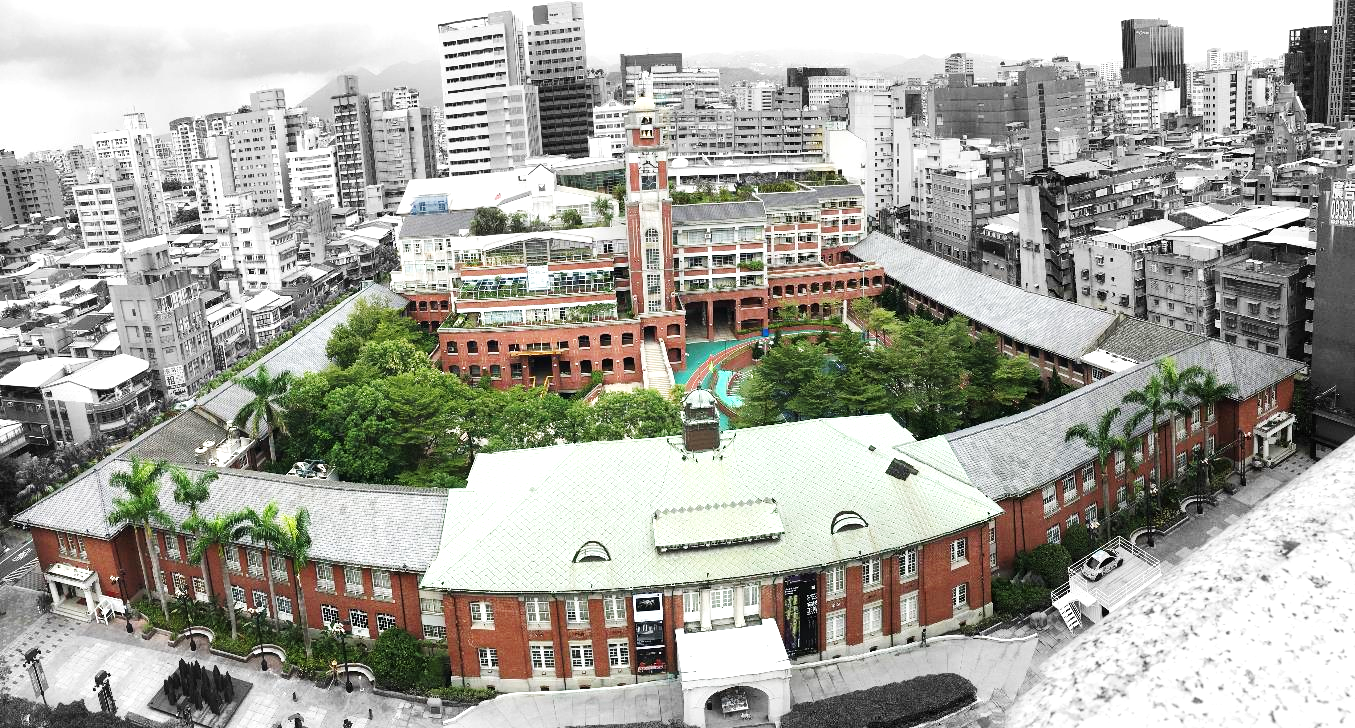 當代藝術館
誠品地下街
誠品生活館
藝術館、古蹟就是我們的圍牆
5
環境優美，新舊融合
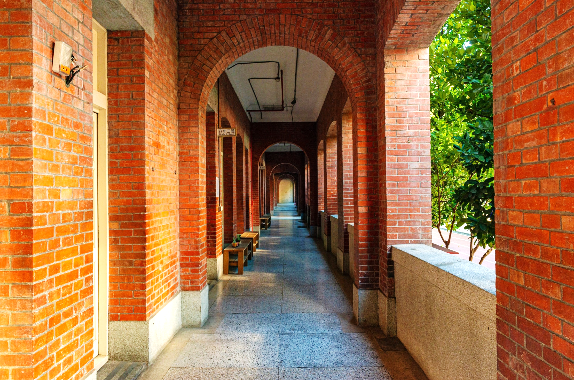 鬧中取靜，陶冶心性
6
充滿美感的幸福學校
7
盤整歷史
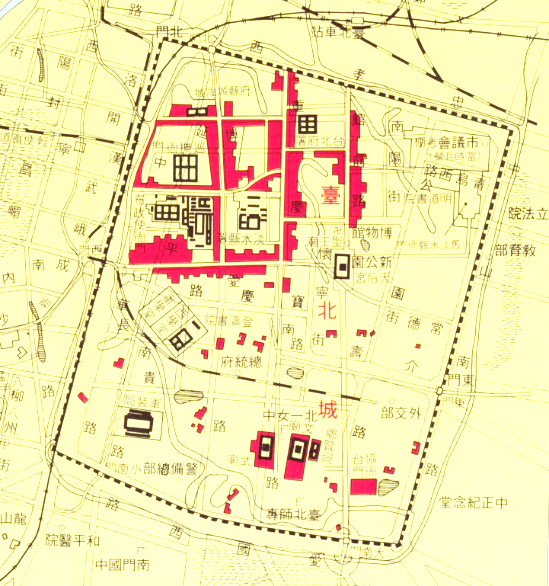 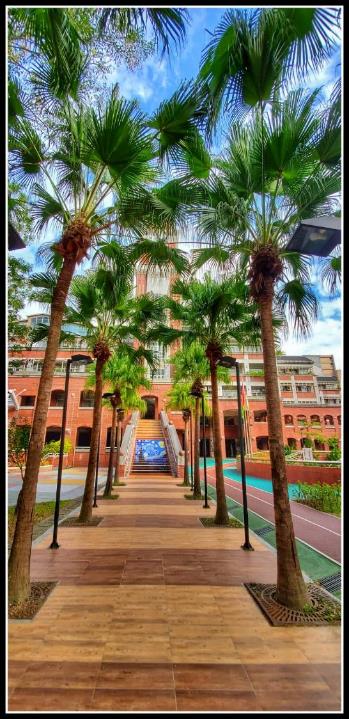 重塑願景
重新定義(擴充對自己的想像) 
學校(教室不是學生的全世界才是他的教室) 
城市發展高度 
善盡社會責任
9
破冰/變裝踩街(第1年)
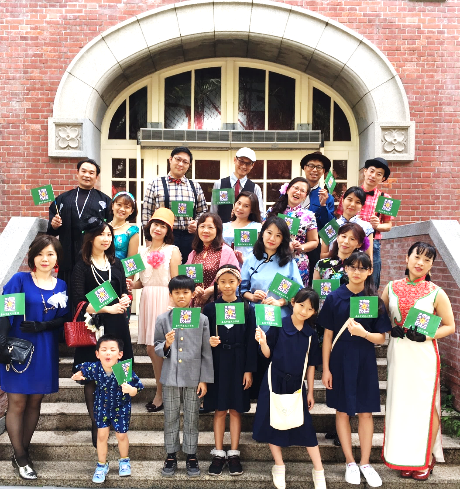 破冰/變裝踩街(第2年)
破冰/變裝踩街(第3年)
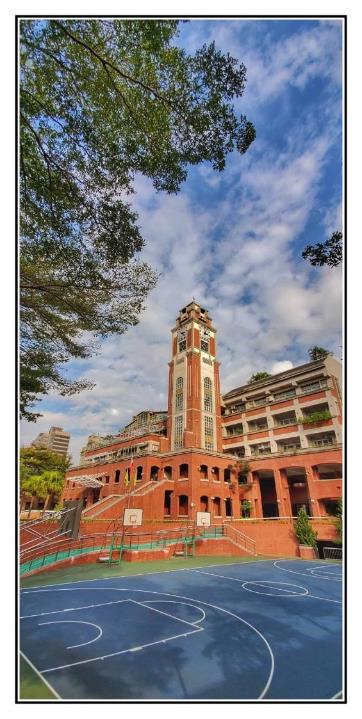 聚焦願景
扎根在地(定位自己) 
邁向國際(世界地圖)
幸福學校(人文關懷)
行政→核心小組→課發會
13
相信渴望
14
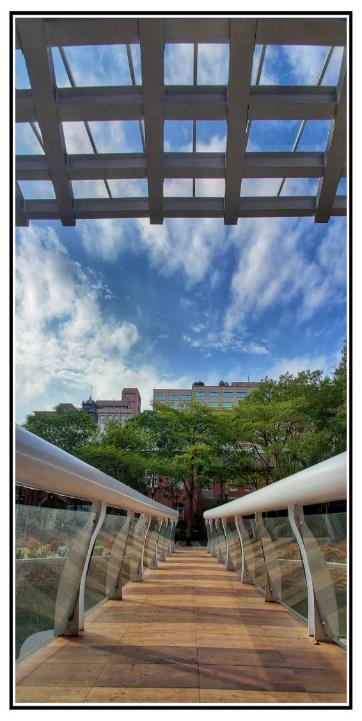 課程實踐
課程發展帶動學校發展
閱讀走讀(老師，引路人)
成果發表(老師，策展人)
回饋感謝(校長，候選人)
社區活動(校長，贊助人)
15
巷弄美學，城市舞台
活字課程
扎根在地
16
巷弄美學，城市舞台
中山藏藝所
17
巷弄美學，城市舞台
蔡瑞月舞蹈社
18
巷弄美學，城市舞台
台北記憶倉庫
19
巷弄美學，城市舞台
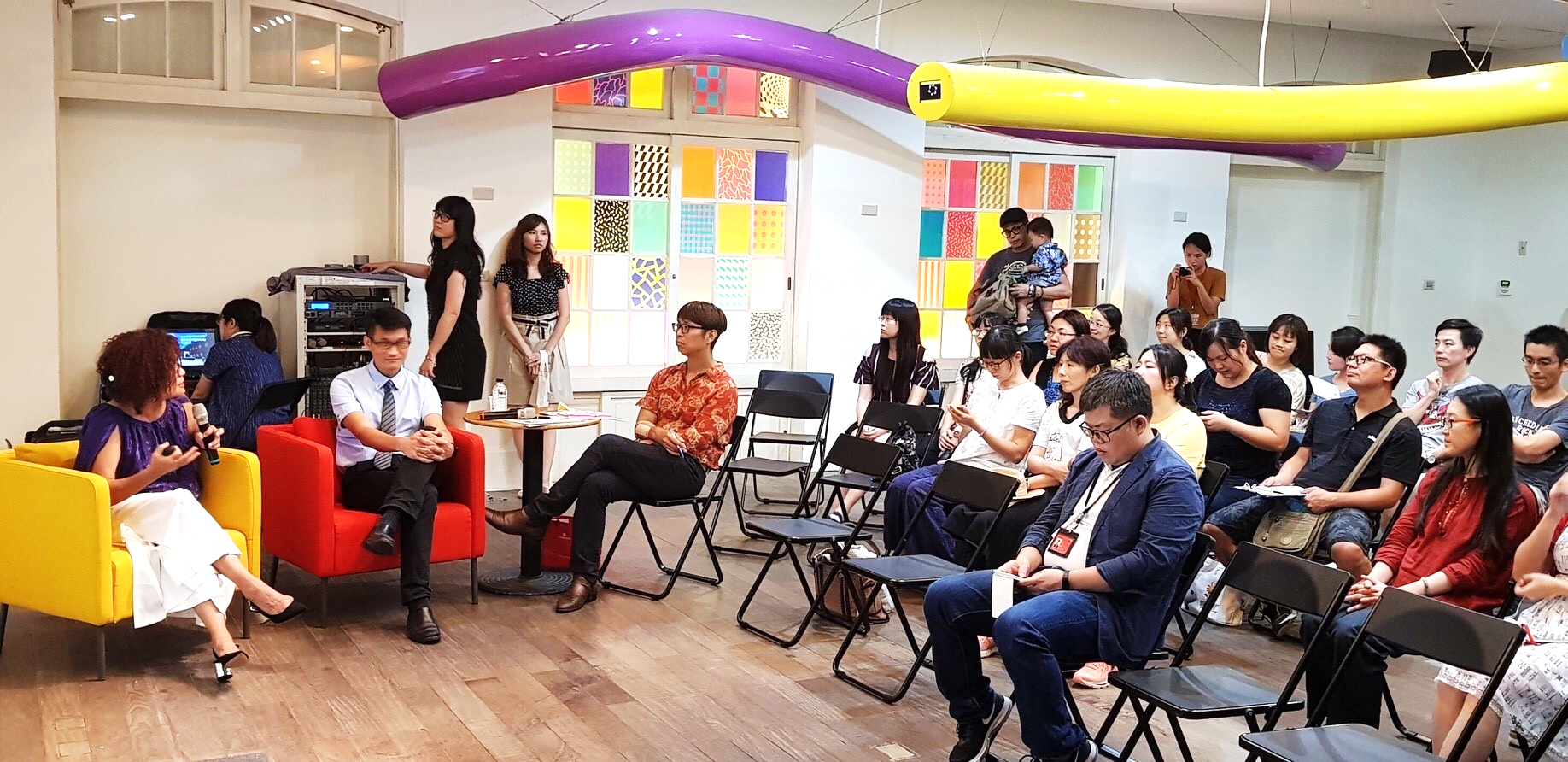 當代藝術
20
巷弄美學，城市舞台
當代藝術
21
巷弄美學，城市舞台
無圍牆博物館的故事
22
巷弄美學，城市舞台
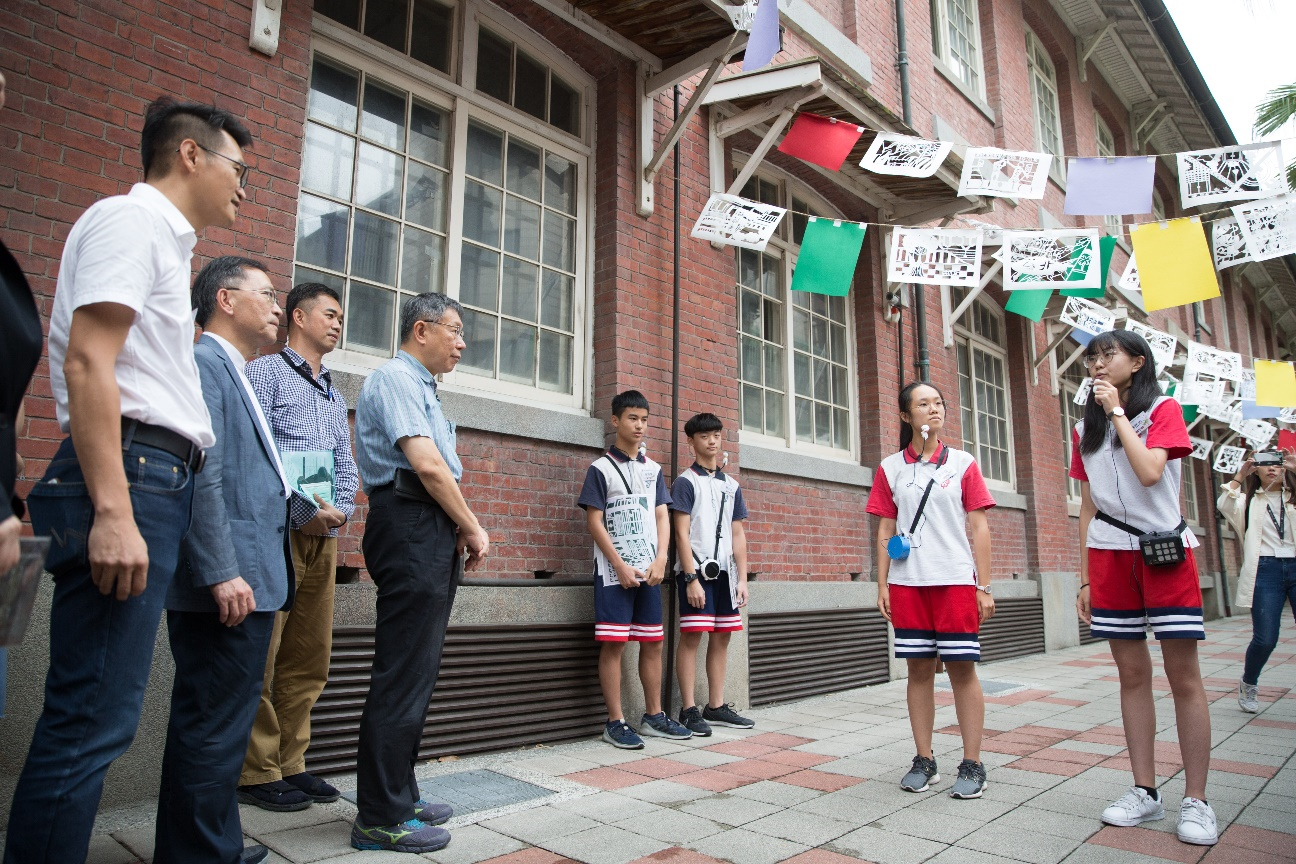 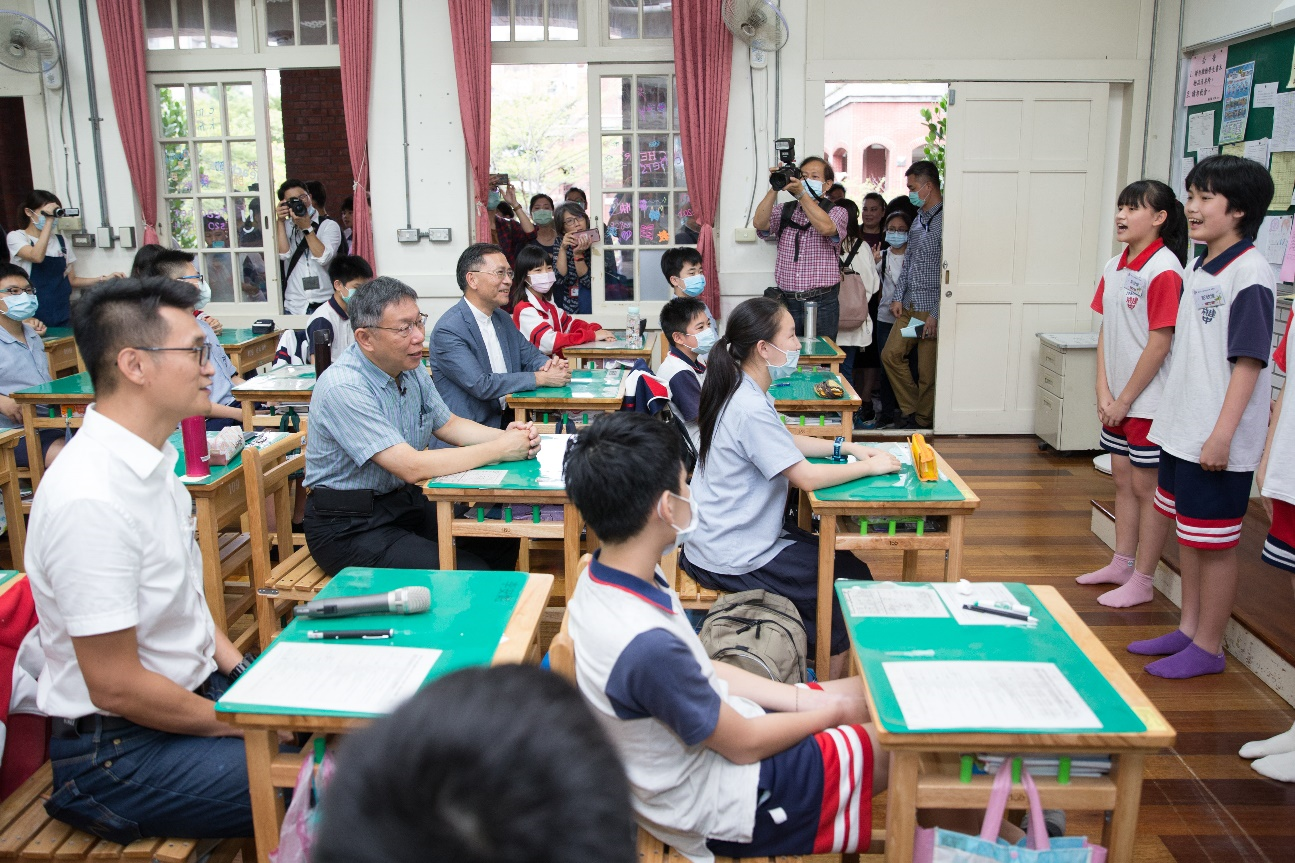 無圍牆博物館的故事
23
巷弄美學，城市舞台
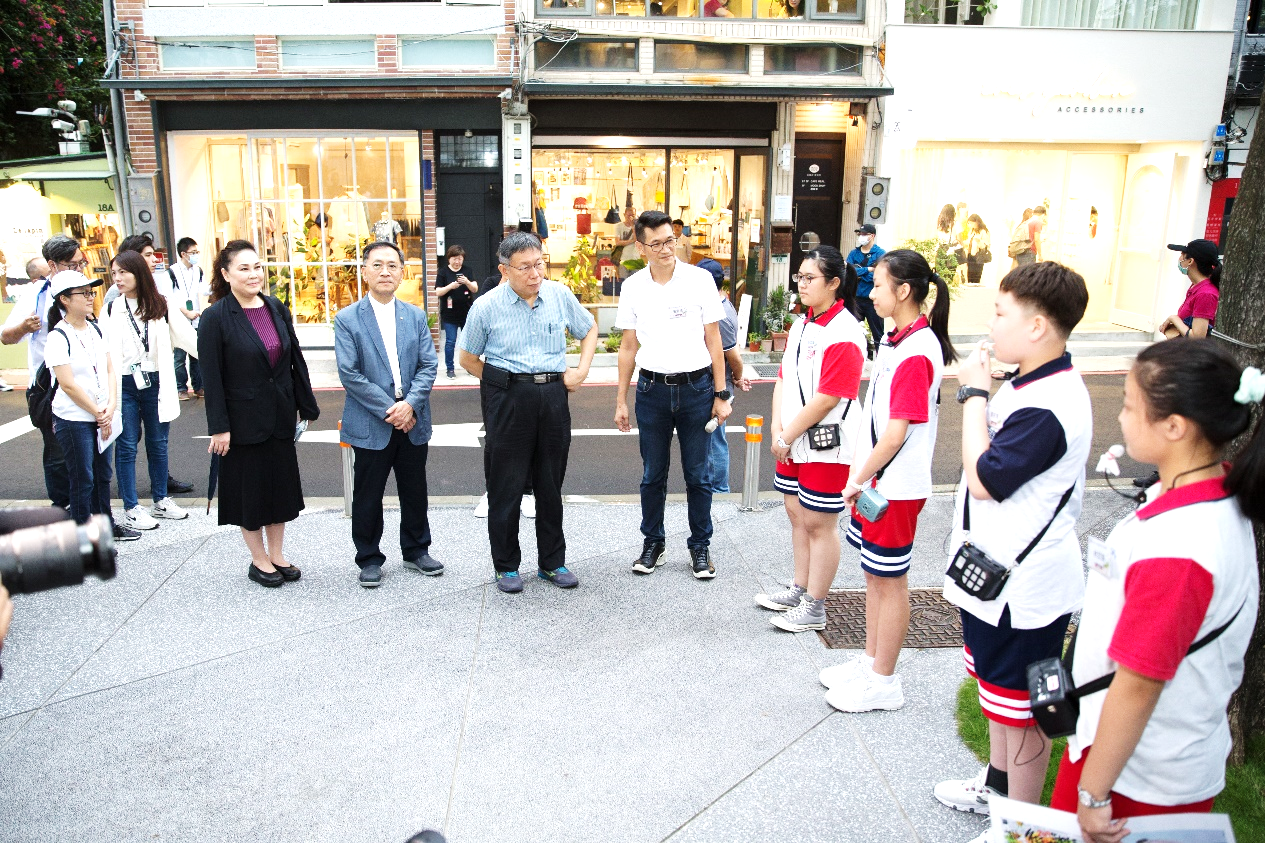 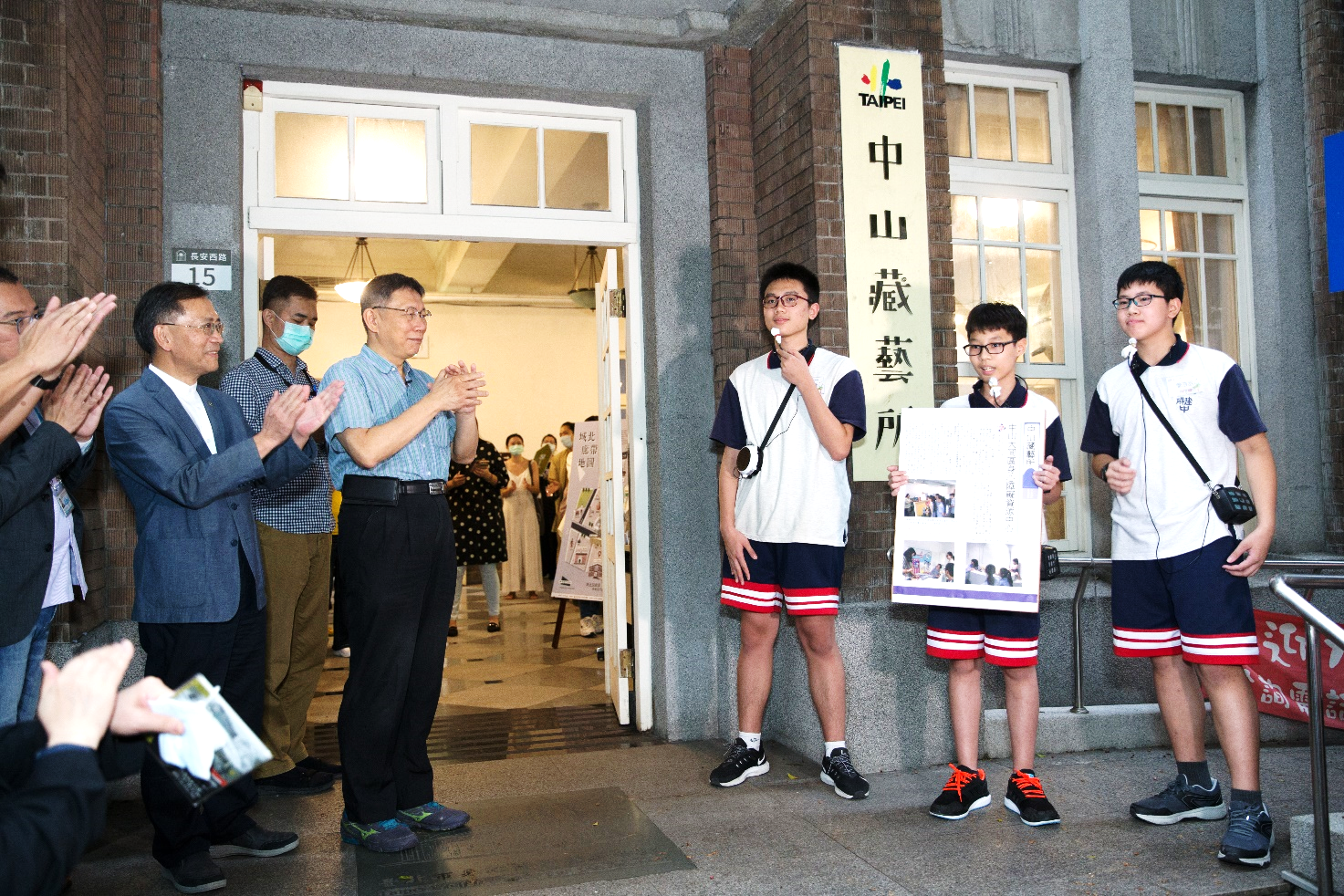 無圍牆博物館的故事
24
是誰，
行銷學校?
25
有沒有一趟學習，不只能學做自己，       更可以成為更好的人
有沒有一種職業，不只能養家活口，         更可以喚起生命的熱情
有沒有一所學校，不只能提供上學，        更可以成為地方的驕傲
26
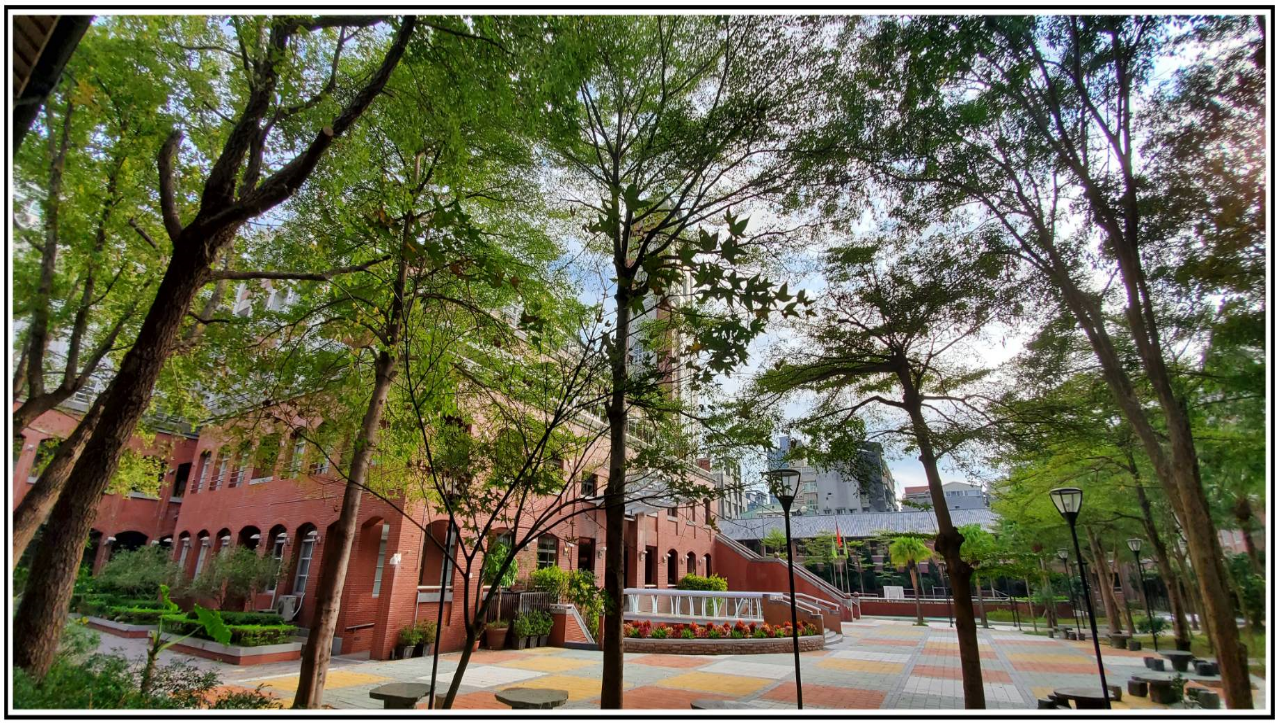 建成
美感的幸福
謝謝大家
27